Sociology
Social class and education
George Orwell (1937)
Context to the discussion we’re having today – this is what UK was like for poor – before welfare state

https://www.youtube.com/watch?v=AmDvLY9f82A
(from 1m50sec)
Social class inequality
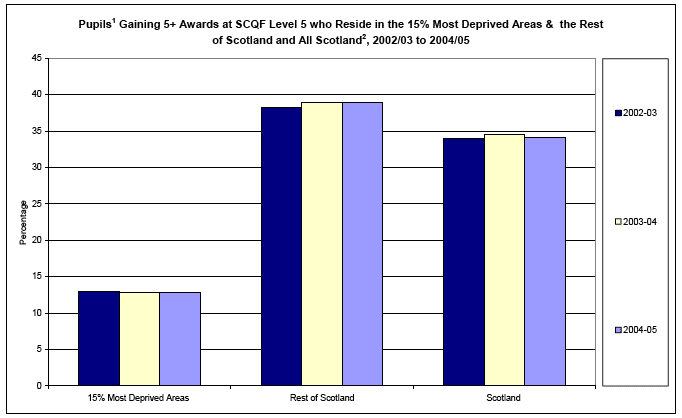 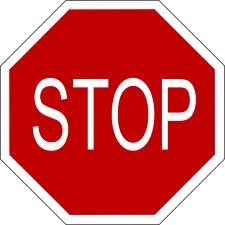 Stop and think…
Discuss with people beside you
What is social class? 

What does it measure beyond wealth?
What are different classes called?
Why do we care about social class?
Defining and categorising social class
Pierre Bourdieu
Bourdieu’s 4 key types of capital
Bourdieu – field and habitus
Habitus - Experience and social position – Embodied – Uncritical

Field – Space 

Doxa – the rules of the game
Bourdieu: education and social class: ‘cultural reproduction theory’
Strangers in Paradise – Reay et. al., 2009
Working class students in elite universities
Shout out – how might class 
impact on your experiences of higher education?
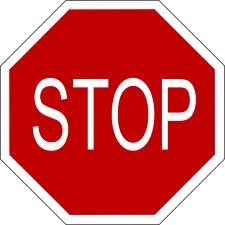 Stop and think…
Shout out – how might class 
impact on your experiences of higher education?